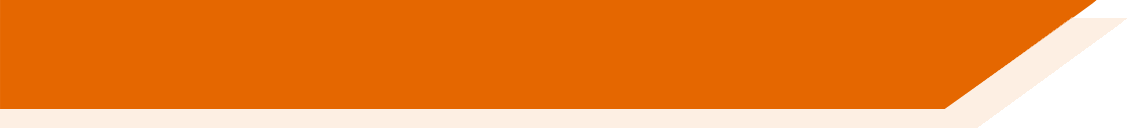 Common word patterns
“When words that can be understood using these rules occur in context, students will be expected to understand them.” AQA Specification section 3.4.1.17
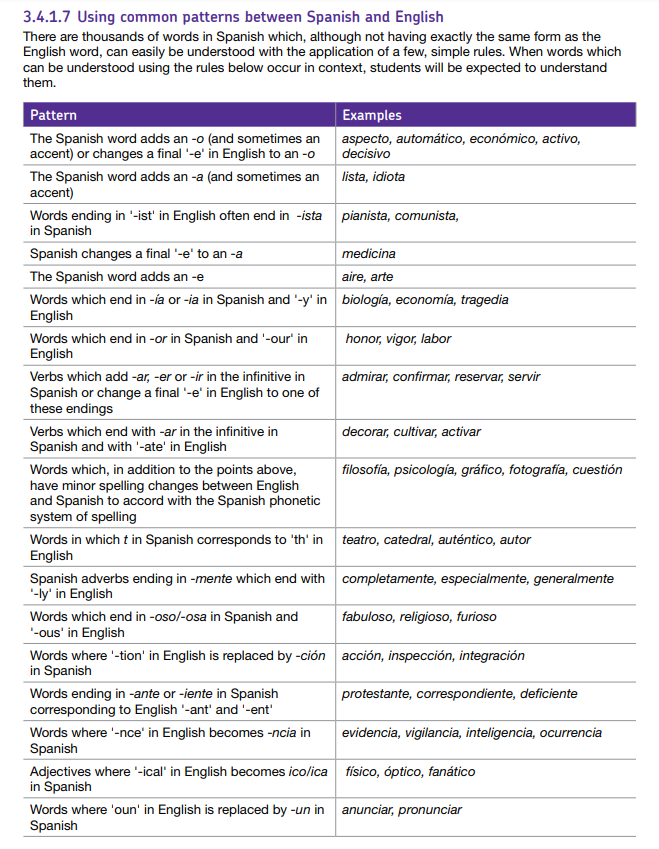 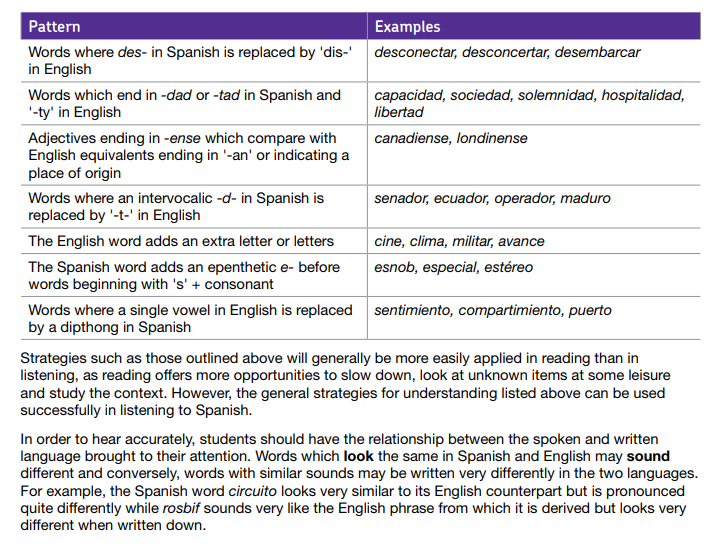 Rachel Hawkes
[Speaker Notes: The following activities have been created using the common patterns between Spanish and English detailed in the AQA specification.The activities provide opportunities to: - make connections and understand patterns between Spanish and English - practise those links by translating Spanish  English and English  Spanish
- consolidate their SSC (phonics) knowledge by reading the words / sentences aloud- reinforce their knowledge of spelling and pronunciation rules (e.g. single vs double consonants in writing and syllable stress in speaking)]
1
English  Spanish  English
-id at the end of the word often changes to -ido
The boy is timid
El chico es tímido
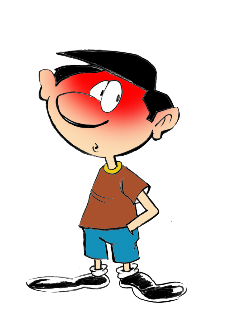 What would the following words be in Spanish?
solid
rapid
valid
Choose one and write a sentence in Spanish.
Translate these sentences.
1. El ácido es rojo.
2. The acid is a liquid.
Notice that you also add a tilde (accent) on the first vowel, i.e., tímido
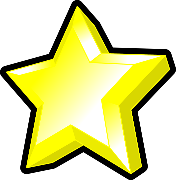 Rachel Hawkes
[Speaker Notes: Working with Spanish-English words patterns
In this set, there are 11 patterns explored in this way, and a 12th task, which recaps all of the patterns met.The idea is that each pattern is given 10 minutes in tutor time (so NOT taking time out of L2 lessons!) each week, so that this set represents a term’s worth of activities.They are written so that non-linguist tutors can deliver them.
Word frequency: tímido [3607]; ácido [2932]; líquido [1382]; sólido [2420]; rápido [879]; válido [3114]Further words with the same pattern: estúpido [2596]; espléndido [3964]; rígido [3421]

Source: Davies, M. & Davies, K. (2018). A frequency dictionary of Spanish: Core vocabulary for learners (2nd ed.). London: Routledge.]
1
ANSWERS
El ácido es rojo.
The acid is a liquid.
solid
rapid
valid
The acid is red.
El ácido es un líquido.
sólido
rápido
válido
Pronounce the words. Normally, you stress the penultimate syllable, but the ‘tilde’ tells you to stress a different syllable.
Rachel Hawkes
2
English  Spanish  English
-ous at the end of the word often changes to -oso
The singer is famous
El cantante es famoso
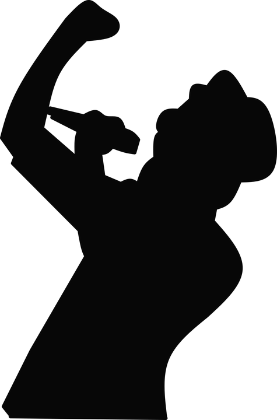 What would the following words be in Spanish?
numerous
precious
religioso
Choose one and write a sentence in Spanish.
Translate these sentences.
1. Mi hermanos es estudioso y ambicioso.
2. My dog is fabulous.
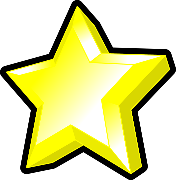 Rachel Hawkes
[Speaker Notes: Working with Spanish-English words patterns
In this set, there are 11 patterns explored in this way, and a 12th task, which recaps all of the patterns met.The idea is that each pattern is given 10 minutes in tutor time (so NOT taking time out of L2 lessons!) each week, so that this set represents a term’s worth of activities.They are written so that non-linguist tutors can deliver them.
Word frequency: famoso [997]; fabuloso [3676]; estudioso [>5000]; ambicioso [4991]; numeroso [1104]; precioso [1776]; religioso [821]Further words with the same pattern: generoso [3193] delicioso [3388]

Source: Davies, M. & Davies, K. (2018). A frequency dictionary of Spanish: Core vocabulary for learners (2nd ed.). London: Routledge.]
2
ANSWERS
Mi hermano es estudioso y ambicioso.
My dog is fabulous.
numerous
precious
religious
My brother is studious and ambitious.
Mi perro es fabuloso.
numeroso
precioso
religioso
What minor spelling changes do you notice in no.1?
studious  estudioso/a
ambitious  ambicioso/a
Don’t forget to pronounce the words.
Rachel Hawkes
3
English  Spanish  English
-tion at the end of the word often changes to -ción
That is the exception to the rule.
Esa es la excepción  a la regla.
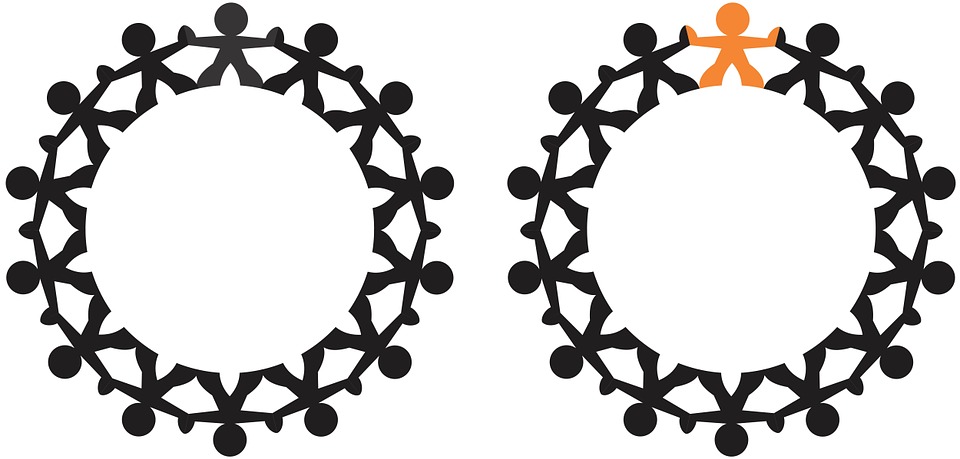 What would the following words be in Spanish?
situation
education
information
Choose one and write a sentence in Spanish.
Translate these sentences.
Me gusta la ficción.
Fiction with action is great!
With abstract nouns in Spanish you usually need the definite article (word for ‘the’). 
But good news! All –ción words are feminine so use la for the. (with = con)
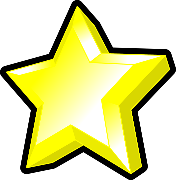 Rachel Hawkes
[Speaker Notes: Working with Spanish-English words patterns
In this set, there are 11 patterns explored in this way, and a 12th task, which recaps all of the patterns met.The idea is that each pattern is given 10 minutes in tutor time (so NOT taking time out of L2 lessons!) each week, so that this set represents a term’s worth of activities.They are written so that non-linguist tutors can deliver them.
Word frequency: excepción [1935]; ficción [2916]; acción [404]; situación [285]; educación [490]; información [326]; Further words with the same pattern: relación [272] condición [418] población [454] (more changes in this one!); atención [489]; investigación [511] función [527] organización [531] producción [566]; comunicación [619]; dirección [646]; posición [667]; institución [697]; elección [754]; construcción [793]; nación [823]; solución [836]; formación [874]; generación [925]; creación [979]; conversación [989] For more like this that are within the most frequent 2000 words, see https://resources.ncelp.org/concern/resources/0c483j381?locale=en

Source: Davies, M. & Davies, K. (2018). A frequency dictionary of Spanish: Core vocabulary for learners (2nd ed.). London: Routledge.]
3
ANSWERS
Me gusta la ficción.
Fiction with action is great!
situation
education
information
I like fiction.
La ficción con la acción es estupenda.
(la) situación
(la) educación
(la) información
Pronounce the words. Normally, you stress the penultimate syllable, but the ‘tilde’ tells you to stress the final syllable in these words.
Rachel Hawkes
4
English  Spanish  English
-ary at the end of the word often changes to -ario
My adversary is very strong.
Mi adversario  es muy fuerte.
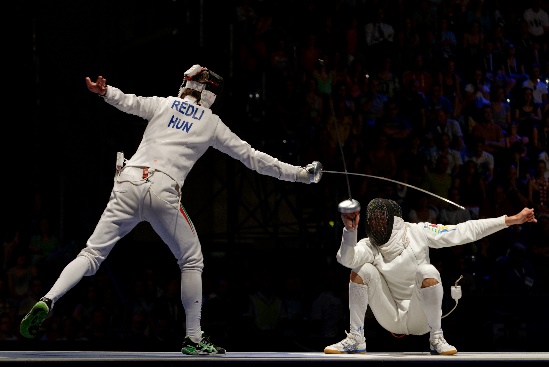 What would the following words be in Spanish?
commentary
necessary
literarydiary
Which of these are nouns and which are adjectives?
Translate these sentences.
Necesito un diccionario.
My dictionary is great.
Remember that in Spanish we ONLY double the consonants in CaRoLiNa, and no others!
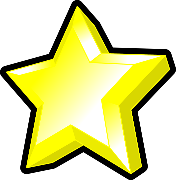 © Marie-Lan Nguyen / Wikimedia Commons
Rachel Hawkes
[Speaker Notes: Working with Spanish-English words patterns
In this set, there are 11 patterns explored in this way, and a 12th task, which recaps all of the patterns met.The idea is that each pattern is given 10 minutes in tutor time (so NOT taking time out of L2 lessons!) each week, so that this set represents a term’s worth of activities.They are written so that non-linguist tutors can deliver them.
Word frequency: adversario [4660]; diccionario [3844]; necesario [362]; comentario [497] diario [966/1422] literario [1203] Further words with the same pattern: contrario [656] secretario [1315] extraordinario [1346] universitario [1369] escenario [1392] revolucionario [1727] solitario [2020] itinerario [>5000]; ordinario [3810]; vocabulario [>5000]; 

Source: Davies, M. & Davies, K. (2018). A frequency dictionary of Spanish: Core vocabulary for learners (2nd ed.). London: Routledge.]
4
ANSWERS
Necesito un diccionario.
My dictionary is great.
comment/feedback
necessary
literary
diary
I need a dictionary.
Mi diccionario es estupendo.
(el) comentario
necesario
literario
(el) diario
Nouns:  commentary, diaryAdjectives: necessary, literary
Don’t forget to pronounce the words.
Rachel Hawkes
5
English  Spanish  English
-ph in a word often changes to -f
Los elefantes nunca olvidan.
Elephants never forget.
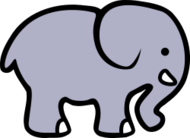 What would the following words be in Spanish?
telephone
photo
biographyphrase
Choose one and write a sentence in Spanish.
Translate these sentences.
Me encanta la física.
La filosofía es bastante complicada.
This time you need to make other small changes at the end of words, too:e  oy  ía
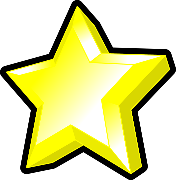 Rachel Hawkes
[Speaker Notes: Working with Spanish-English words patterns
In this set, there are 11 patterns explored in this way, and a 12th task, which recaps all of the patterns met.The idea is that each pattern is given 10 minutes in tutor time (so NOT taking time out of L2 lessons!) each week, so that this set represents a term’s worth of activities.They are written so that non-linguist tutors can deliver them.
Word frequency: elefante [>5000]; física [>5000]; filosofía [1374]; teléfono [866] foto [882] frase [1036] biografía [4236]Further words in most frequent 2000 words with the same pattern: físico [702] fotografía [1350] fenómeno [1229] fase [1620] triunfo [1800] catástrofe [4329] 

Source: Davies, M. & Davies, K. (2018). A frequency dictionary of Spanish: Core vocabulary for learners (2nd ed.). London: Routledge.]
5
ANSWERS
Me encanta la física.
La filosofía es bastante complicada.
telephone
photo
biography
phrase
I love physics.
Philosophy is quite complicated.
(el) teléfono
(la) foto
(la) biografía
(la) frase
Pronounce the words. Normally, you stress the penultimate syllable, but the ‘tilde’ tells you to stress a different syllable.
Rachel Hawkes
6
English  Spanish  English
-ty at the end of a word often changes to -dad
El AVE es un tren de alta velocidad.
The AVE is a high-velocity train.
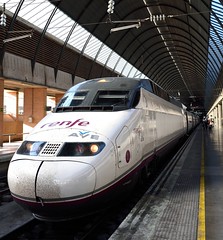 What would the following words be in Spanish?
realityactivitysociety
Choose one and write a sentence in Spanish.
Translate these sentences.
Cambridge es una ciudad muy histórica.
Cambridge has a famous university.
NB: All –dad words in Spanish are feminine, so use ‘la’ for ‘the’ and ‘una’ for ‘a’.
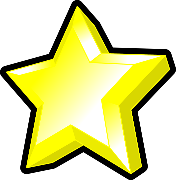 Rachel Hawkes
[Speaker Notes: Working with Spanish-English words patterns
In this set, there are 11 patterns explored in this way, and a 12th task, which recaps all of the patterns met.The idea is that each pattern is given 10 minutes in tutor time (so NOT taking time out of L2 lessons!) each week, so that this set represents a term’s worth of activities.They are written so that non-linguist tutors can deliver them.
Word frequency: velocidad [1142]; ciudad [178]; university [387]; realidad [260] actividad [344] sociedad [353] Further words in most frequent 2000 words with the same pattern: necesidad [431] cantidad [459] posibilidad [461] comunidad [523] seguridad [538] oportunidad [564] autoridad [569] capacidad [633] calidad [637] unidad [848] responsabilidad [915] actualidad [1291] entidad [1407] personalidad [1550] humanidad [1553] oscuridad [1625] identidad [1806] 

Source: Davies, M. & Davies, K. (2018). A frequency dictionary of Spanish: Core vocabulary for learners (2nd ed.). London: Routledge.]
6
ANSWERS
Cambridge es una ciudad muy histórica.
Cambridge has a famous university.
reality
activity
society
Cambridge is a very historic city.
Cambridge tiene una universidad famosa.
(la) realidad
(la) actividad
(la) sociedad
NB: All –dad words in Spanish are feminine, so use ‘la’ for ‘the’ and ‘una’ for ‘a’.
Rachel Hawkes
7
English  Spanish  English
-y at the end of a word often changes to –ia or -ía
Macbeth es una tragedia en cinco actos.
Macbeth is a tragedy in five acts.
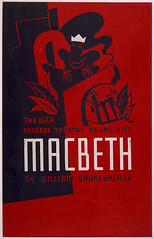 What would the following words be in Spanish?
memorycompanyenergy
Choose one and write a sentence in Spanish.
Translate these sentences.
1. La historia es fascinante.2. I like biology.
Remember that in Spanish we ONLY double the consonants in CaRoLiNa, and no others!
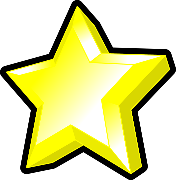 Rachel Hawkes
[Speaker Notes: Working with Spanish-English words patterns
In this set, there are 11 patterns explored in this way, and a 12th task, which recaps all of the patterns met.The idea is that each pattern is given 10 minutes in tutor time (so NOT taking time out of L2 lessons!) each week, so that this set represents a term’s worth of activities.They are written so that non-linguist tutors can deliver them.
Word frequency: tragedia [2371]; biología [3982]; historia [186]; memoria [827]; compañía [638] energía [664]Further words in most frequent 2000 words with the same pattern: industria [1016] victoria [1266] tendencia [1287] frecuencia [1309] estrategia [1460] democracia [1484] agencia [1834] gloria [1915] economía [747] teoría [851] tecnología [1048] fotografía [1350] filosofía [1374] categoría [1470] galería [2330]

Source: Davies, M. & Davies, K. (2018). A frequency dictionary of Spanish: Core vocabulary for learners (2nd ed.). London: Routledge.]
7
ANSWERS
La historia es fascinante.
I like biology.
memory
company
energy
History is fascinating.
Me gusta la biología.
(la) memoria
(la) compañía
(la) energía
Pronunciation!  Usually, stress the penultimate syllable. When the word ends in –ía, stress the í because of the ‘tilde’. la biología but la historia.
Rachel Hawkes
8
English  Spanish  English
-ence or -ance at the end of a word often changes to -encia or -ancia.
La tolerancia detiene la violencia.
Tolerance stops violence.
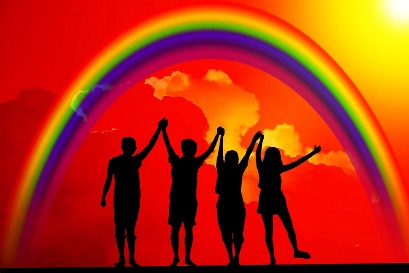 What would the following words be in Spanish?
independenceimportancedistance
Choose one and write a sentence in Spanish.
Translate these sentences.
1. Disneyworld es una experiencia fantástica.2. In my opinion, intelligence is not very important.
NB:  Remember that we usually need the definite article (the) with abstract nouns in Spanish.
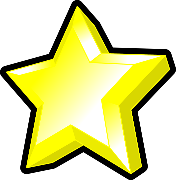 Rachel Hawkes
[Speaker Notes: Working with Spanish-English words patterns
In this set, there are 11 patterns explored in this way, and a 12th task, which recaps all of the patterns met.The idea is that each pattern is given 10 minutes in tutor time (so NOT taking time out of L2 lessons!) each week, so that this set represents a term’s worth of activities.They are written so that non-linguist tutors can deliver them.
Word frequency: tolerancia [4396]; violencia [1100] experiencia [416]; inteligencia [1721]; importancia [662]; independencia [1690] distancia [944]Further words in most frequent 2000 words with the same pattern: existencia [953] influencia [990] referencia [1335] competencia [1410] conferencia [1594] ausencia [1618] resistencia [1767] evidencia [2175]circunstancia [1137] diferencia [533] presencia [615] ciencia [738] consecuencia [773] conciencia [946] sustancia [1876]

Source: Davies, M. & Davies, K. (2018). A frequency dictionary of Spanish: Core vocabulary for learners (2nd ed.). London: Routledge.]
8
ANSWERS
Disneyworld es una experiencia fantástica.
In my opinion, intelligence is not very important.
independence
importance
distance
Disneyworld is a fantastic experience.
En mi opinión, la inteligencia no es muy importante.
(la) independencia
(la) importancia
(la) distancia
NB:  Remember that we usually need the definite article (the) with abstract nouns in Spanish.
Rachel Hawkes
9
English  Spanish  English
-ate at the end of a VERB often changes to -ar.
¿Qué es eso? ¡Quiero investigar…!
What is that? I want to investigate!
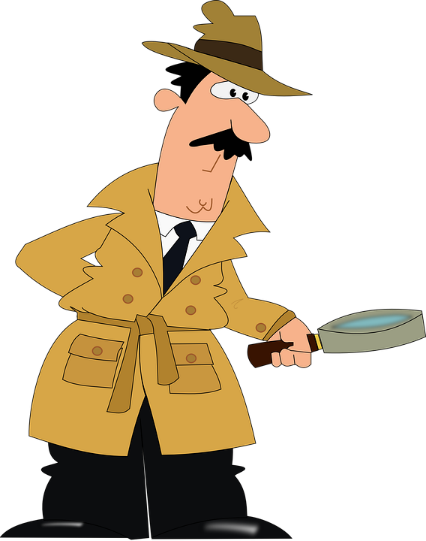 What would the following words be in Spanish?
indicateparticipatecommunicatecelebrate
Choose two and write a sentence in Spanish.
Translate these sentences.
1. Quiero crear un dibujo.2. A veces es difícil motivarme.
Remember that in Spanish we ONLY double the consonants in CaRoLiNa, and no others!
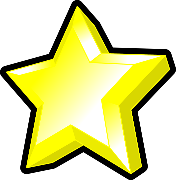 Rachel Hawkes
[Speaker Notes: Working with Spanish-English words patterns
In this set, there are 11 patterns explored in this way, and a 12th task, which recaps all of the patterns met.The idea is that each pattern is given 10 minutes in tutor time (so NOT taking time out of L2 lessons!) each week, so that this set represents a term’s worth of activities.They are written so that non-linguist tutors can deliver them.
Word frequency: investigar [1571]; crear [239] motivar [2752]; indicar [526]; comunicar [1275]; participar [593] celebrar [886]Further words in most frequent 2000 words with the same pattern: demostrar [563] facilitar [1666] separar [805] calcular [1947] estimar [1754] integrar [1305] eliminar [1263] incorporar [1249] contemplar [1108] orientar [635] obligar [658] liberar [1968]


Source: Davies, M. & Davies, K. (2018). A frequency dictionary of Spanish: Core vocabulary for learners (2nd ed.). London: Routledge.]
9
ANSWERS
Quiero crear un dibujo.
A veces es difícil motivarme.
indicate
participate
communicate
celebrate
I want to create a picture.
Sometimes it’s difficult to motivate myself.
indicar
participar
comunicar
celebrar
Did you write ‘comunicar’ with double ‘m’?  What rule do you know for double consonants in Spanish?
Rachel Hawkes
10
English  Spanish  English
-ic at the end of an ADJECTIVE often changes to -ico.
¡Este gato es muy acrobático!
This cat is very acrobatic!
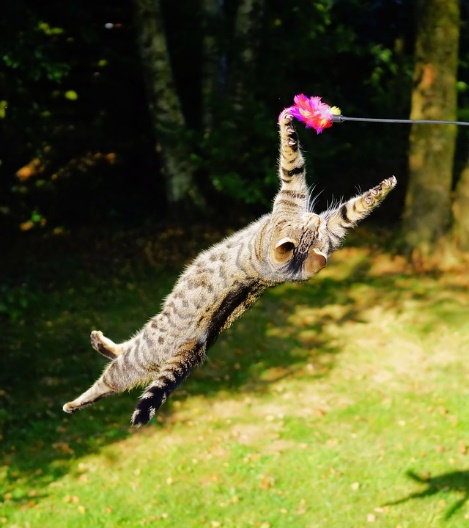 What would the following words be in Spanish?
publichistoriceconomic
Choose one and write a sentence in Spanish.
Translate these sentences.
1. Inglaterra es un país democrático.2. My pet is very artistic.
Remember that Spanish adjectives agree for number and gender in their ending!
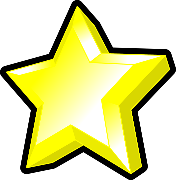 You usually need to add a ‘tilde’ as well!
Rachel Hawkes
[Speaker Notes: Working with Spanish-English words patterns
In this set, there are 11 patterns explored in this way, and a 12th task, which recaps all of the patterns met.The idea is that each pattern is given 10 minutes in tutor time (so NOT taking time out of L2 lessons!) each week, so that this set represents a term’s worth of activities.They are written so that non-linguist tutors can deliver them.
Word frequency: investigar [1571]; acrobático [>5000] democrático [1637]; artístico [1402] económico [312]; público [329]; histórico [830]Further words in most frequent 2000 words with the same pattern: electrónico [1619] científico [1067] clásico [1078] básico [1156] católico [1362] especíico [1394] eléctrico [1411] auténtico [1737] crítico (noun) [1868] plástico [1962] mágico [2518] romántico [2698] académico [2124]


Source: Davies, M. & Davies, K. (2018). A frequency dictionary of Spanish: Core vocabulary for learners (2nd ed.). London: Routledge.]
10
ANSWERS
Inglaterra es un país democrático.
My pet is very artistic.
public
historic
economic
England is a democratic country.
Mi mascota/animal es muy artística/o.
público
histórico
económico
Did you add a ‘tilde’ in the right place? Try pronouncing the words. Which syllable do you stress?
Rachel Hawkes
11
English  Spanish  English
-ly at the end of an ADVERB often changes to -mente.
¡Normalmente no tengoel pelo así!
Normally I don’t have my hair like this!
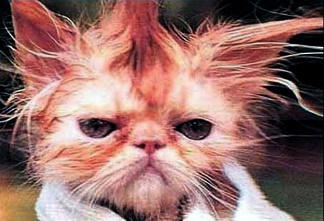 What would the following words be in Spanish?
reallytotallyfinallydirectlyexactlyChoose one and write a sentence in Spanish.
Translate these sentences.
1. Me encanta la fruta, especialmente las naranjas.2. Generally I don’t play rugby.
The last two on the list need an extra ‘a’ in the middle, too.
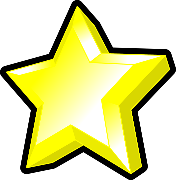 Rachel Hawkes
[Speaker Notes: Working with Spanish-English words patterns
In this set, there are 11 patterns explored in this way, and a 12th task, which recaps all of the patterns met.The idea is that each pattern is given 10 minutes in tutor time (so NOT taking time out of L2 lessons!) each week, so that this set represents a term’s worth of activities.They are written so that non-linguist tutors can deliver them.
Word frequency: normalmente [1696]; especialmente [757] generalmente[1387]; realmente [382] totalmente [839]; finalmente [948]; directamente [1193] exactamente [1082] Further words in most frequent 2000 words with the same pattern: correctamente [4173] prácticamente [1131] probablemente [1339] completamente [1185] inmediatamente [1469] absolutamente [1480] aproximadamente [1502] rápidamente [1509] perfectamente [1561] naturalmente [1832] lentamente [1843] evidentemente [1974] principalmente [1657]


Source: Davies, M. & Davies, K. (2018). A frequency dictionary of Spanish: Core vocabulary for learners (2nd ed.). London: Routledge.]
11
ANSWERS
Me encanta la fruta, especialmente las naranjas.
Generally I don’t play rugby.
really
totally
finally
directly
exactly
I love fruit, especially oranges.
Generalmente no juego al rugby.
realmente
totalmente
finalmente
directamente
exactamente
Try pronouncing all the words.
Rachel Hawkes
12
Here is a selection of words with the word patterns you have seen this term:
demostrar
físico
secretario
cantidad
delicioso
estúpido
científico
contrario
separar
existencia
fenómeno
generoso
industria
necesidad
relación
influencia
básico
condición
espléndido
categoría
Work out the meaning.  Pronounce the words.Choose two words and write sentences in Spanish.
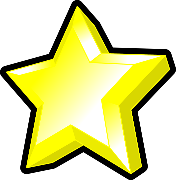 [Speaker Notes: All words are within the 2000 most frequently occurring words in Spanish.Source:  Davies, M. & Davies, K. (2018). A frequency dictionary of Spanish: Core vocabulary for learners (2nd ed.). London: Routledge.]
12
ANSWERS
stupid
splendid
delicious
generous
condition
relationship
secretary
contrary
physical
phenomenon
necessity
quantity
category
industry
influence
existence
separate
demonstrate
scientific
basic